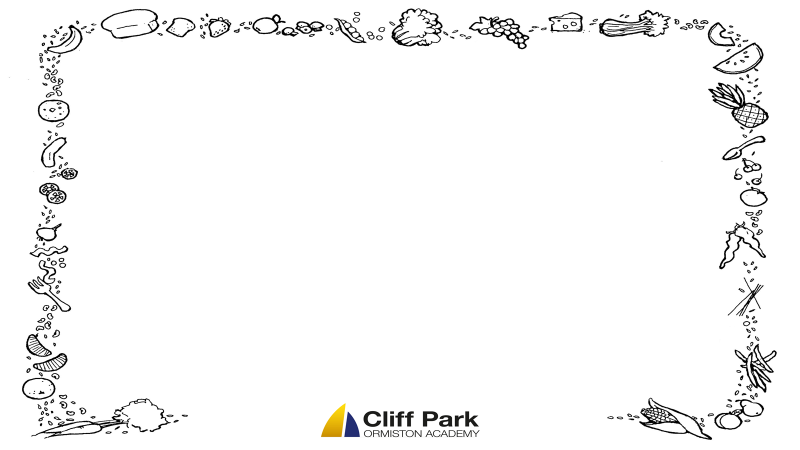 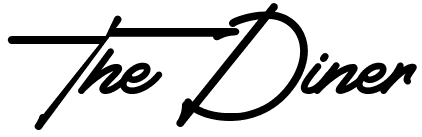 Lunch Menu
Monday 
Main- Beef Chilli Served with Rice & Nachos 
Vegan- 3 Bean Chilli Served with Rice & Nachos 
Dessert of the Day- Jam Sponge & Custard
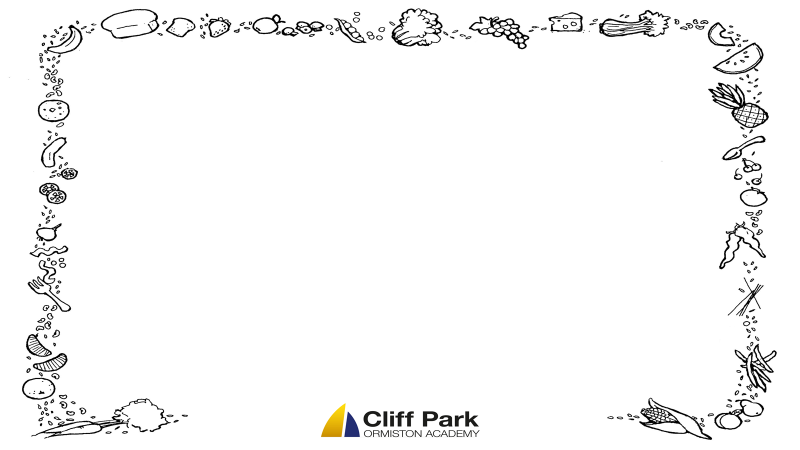 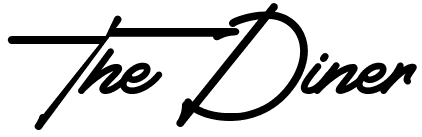 Grab & Go Cold Option
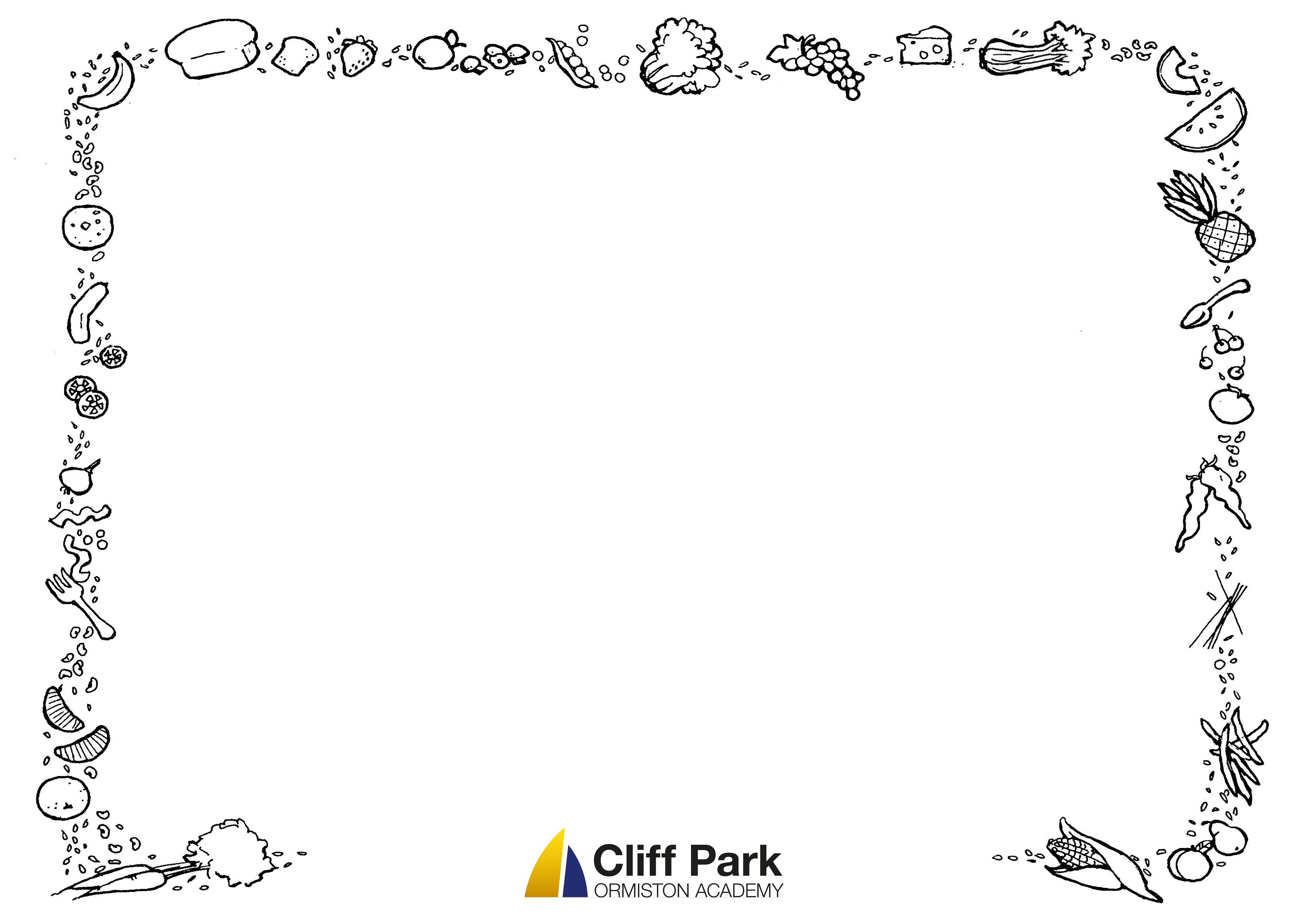 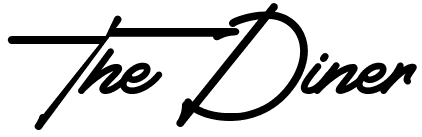 Drink Tariff
Oasis                                     £1.60 
MilkCarton                           £1.10       
Radnor Splash                     £1.00
Radnor Fizz                          £1.00
OMJ Can                                 95p
Radnor Can                  95p 
                          Susso Can                     95p 
                          Juice Burst                    95p 
                          Capri Sun                      85p 
                          Milkshakes                   60p
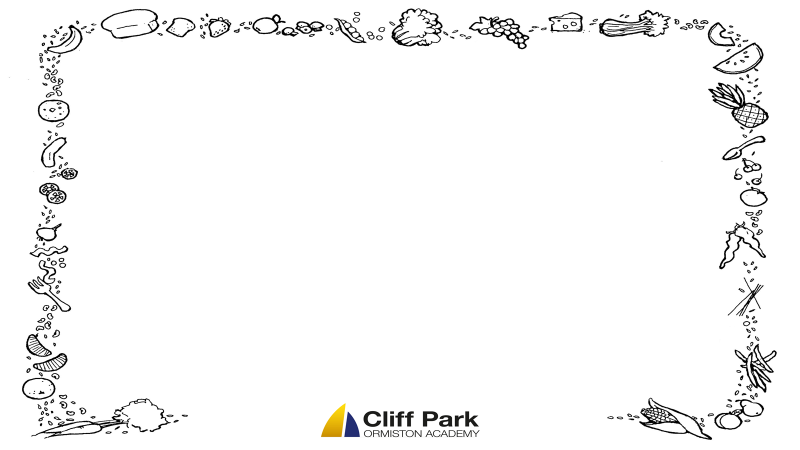 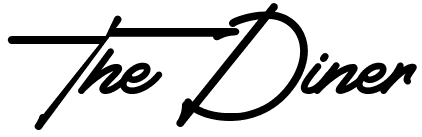 Grab & Go
Monday 
Southern Fried Chicken Sub
Cheese & Bacon Bagel
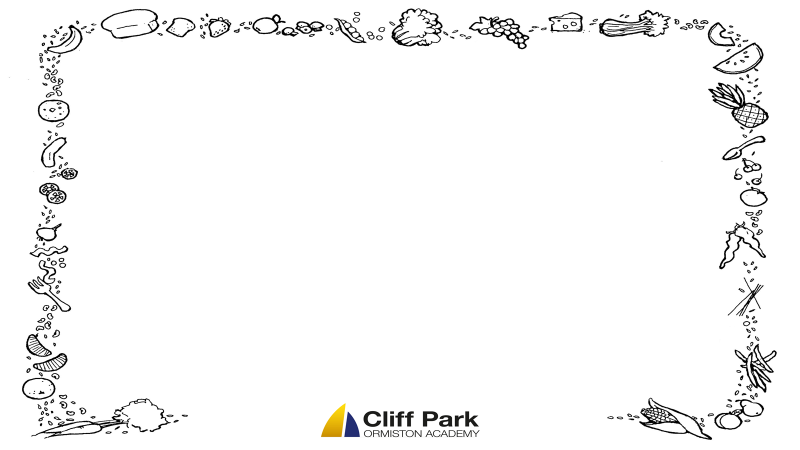 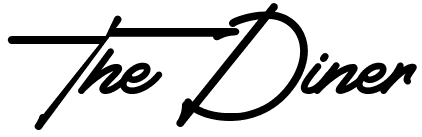 Lunch Menu
Tuesday 
Main- Sausages & Mashed Potato Served with Peas & Gravy 
Vegetarian- Quorn Sausage & Mashed Potato Served with peas & Gravy 
Vegan- Falafel Pitta Served with Salad 
Dessert of the Day- Sticky Toffee Sponge & Custard
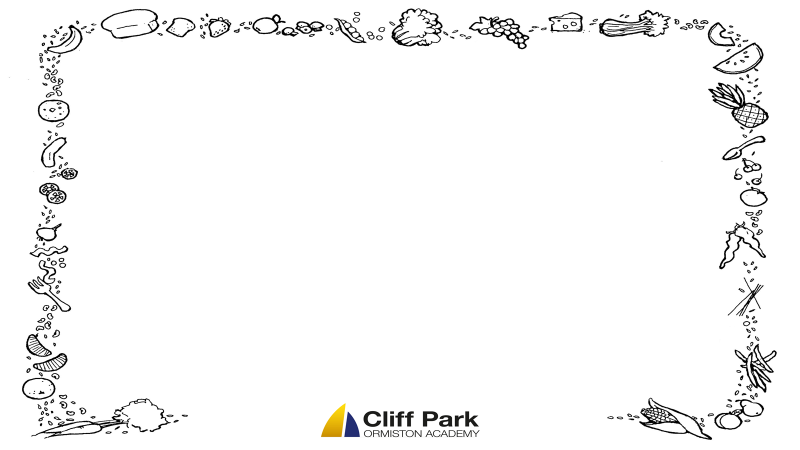 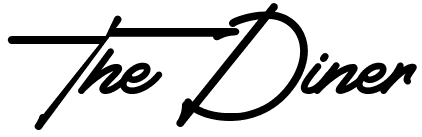 Grab & Go Cold Option
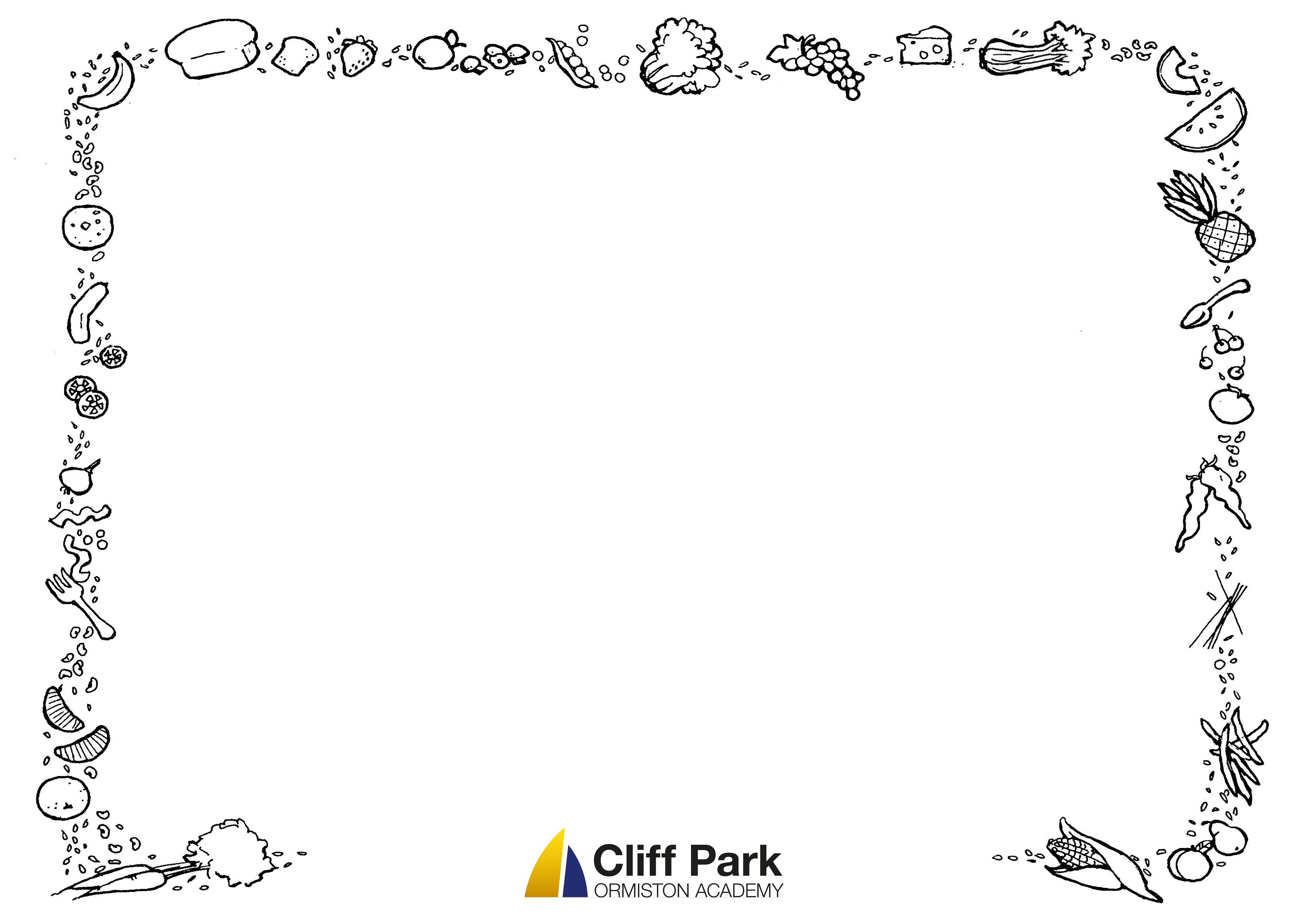 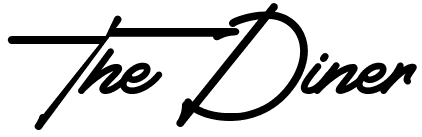 Drink Tariff
Oasis                                     £1.60 
MilkCarton                           £1.10       
Radnor Splash                     £1.00
Radnor Fizz                          £1.00
OMJ Can                                 95p
Radnor Can                  95p 
                          Susso Can                     95p 
                          Juice Burst                    95p 
                          Capri Sun                      85p 
                          Milkshakes                   60p
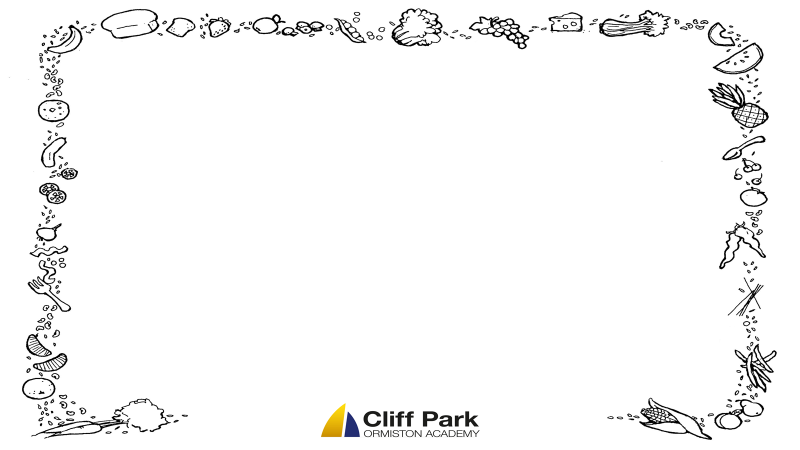 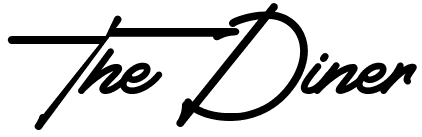 Grab & Go
Tuesday
Breaded Chicken Burger
Bacon & Cheese Flatbread
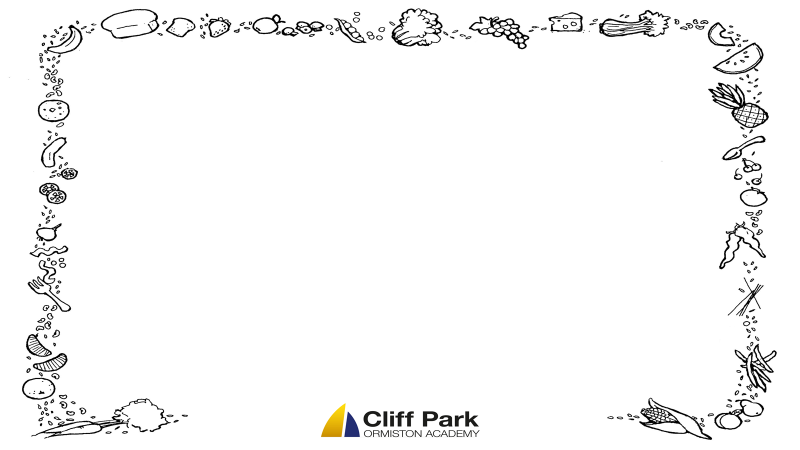 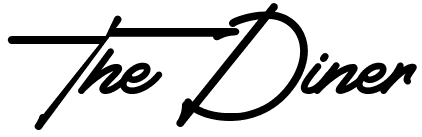 Lunch Menu
Wednesday 
Main- Roast of the Day Served with all the Trimmings 
Vegetarian- Melty Cheese & Potato Pie with all the Trimmings 
Vegan- Jacket potato Served with BBQ Beans 
Dessert of the Day- Chocolate Brownie Served with Chocolate Custard
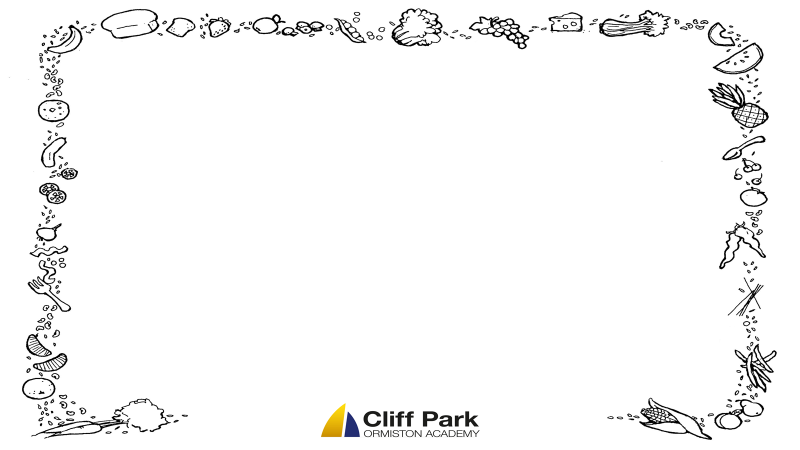 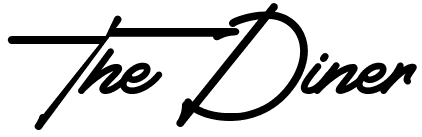 Grab & Go Cold Option
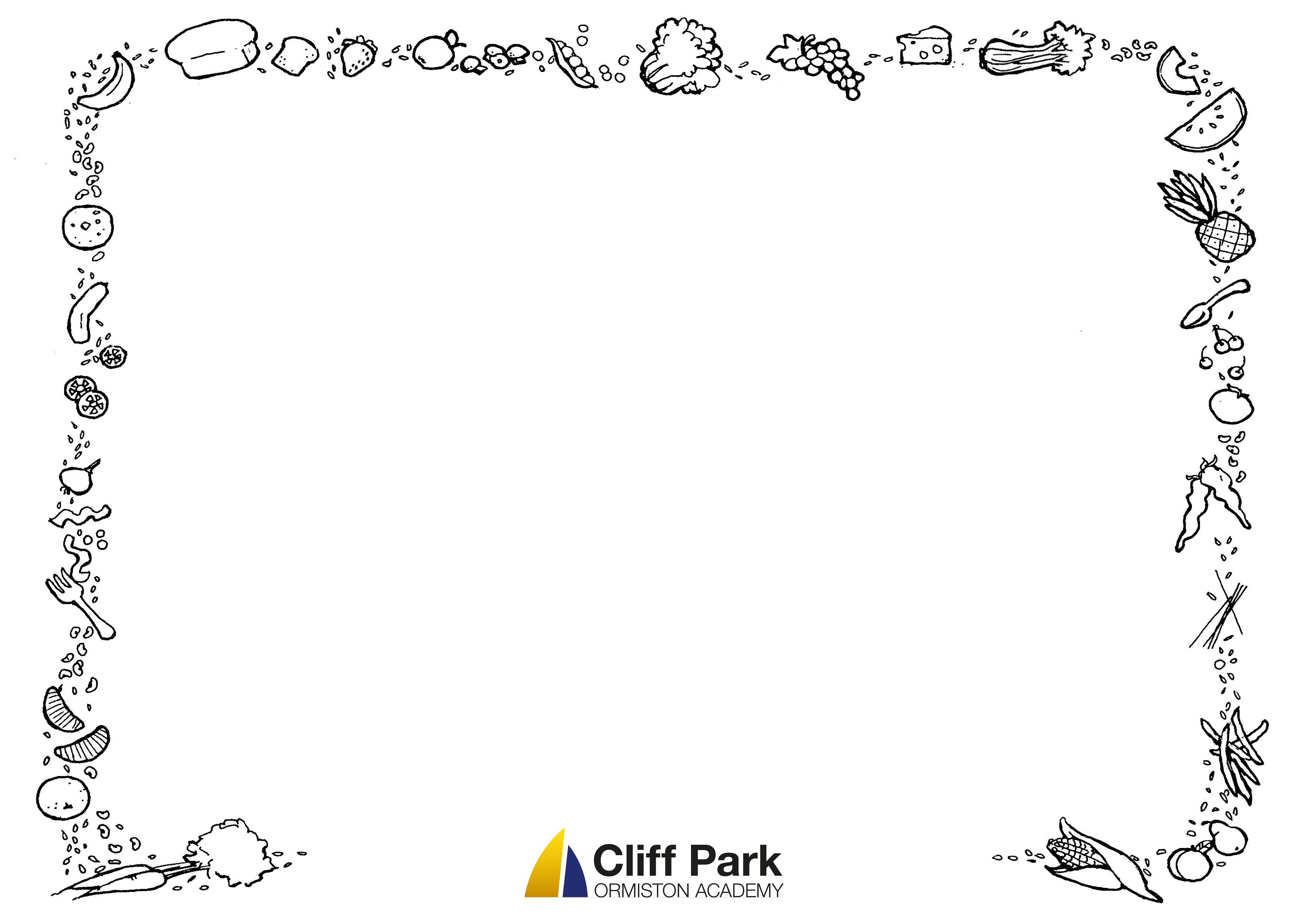 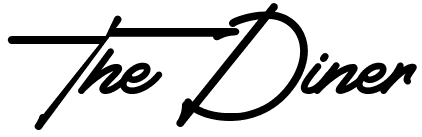 Drink Tariff
Oasis                                     £1.60 
MilkCarton                           £1.10       
Radnor Splash                     £1.00
Radnor Fizz                          £1.00
OMJ Can                                 95p
Radnor Can                  95p 
                          Susso Can                     95p 
                          Juice Burst                    95p 
                          Capri Sun                      85p 
                          Milkshakes                   60p
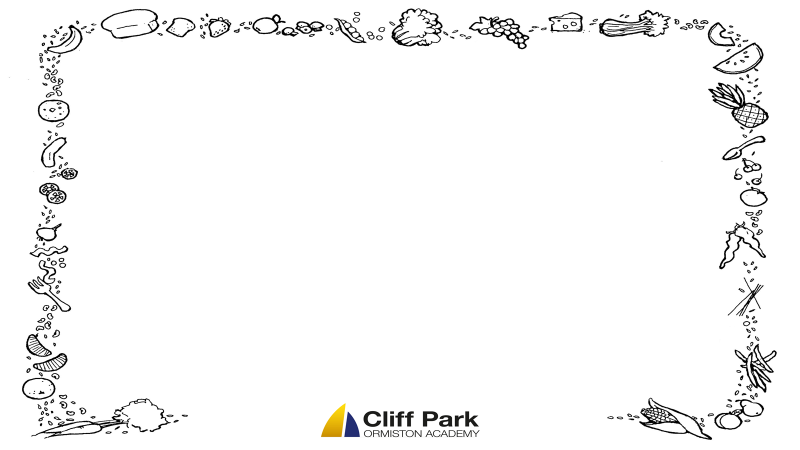 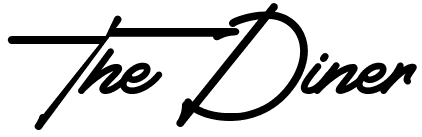 Grab & Go
Wednesday
 Southern Fried Chicken Wrap
Wedge Box Served with a Dipping Sauce
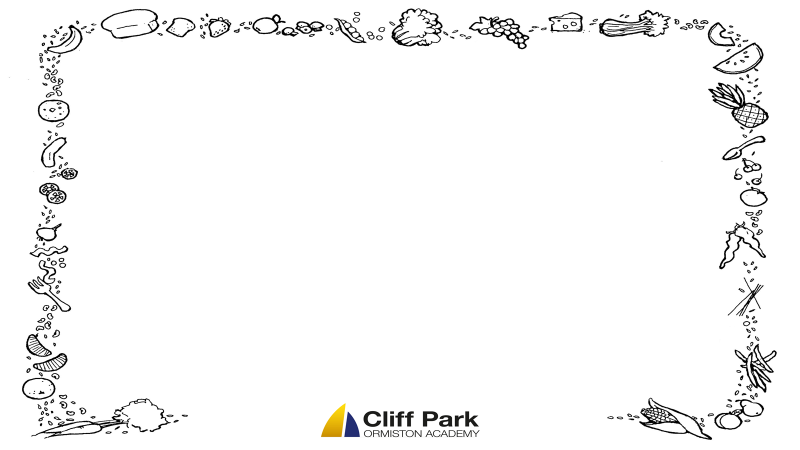 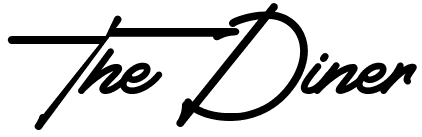 Lunch Menu
Thursday 
Main- Sweet & Sour Chicken Served with Rice & Prawn Crackers 
Vegetarian- Sweet & Sour Quorn Fillet Served with Rice 
Vegan- Sweet Potato & Coconut Curry Served with Rice 
Dessert of the Day- Cornflake Crunch Served with Custard
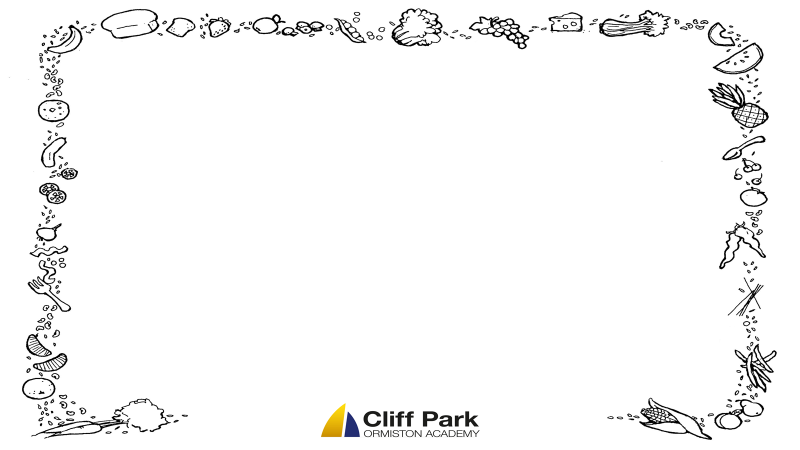 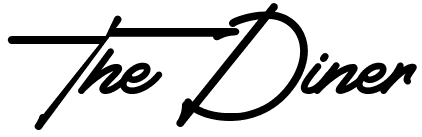 Grab & Go Cold Option
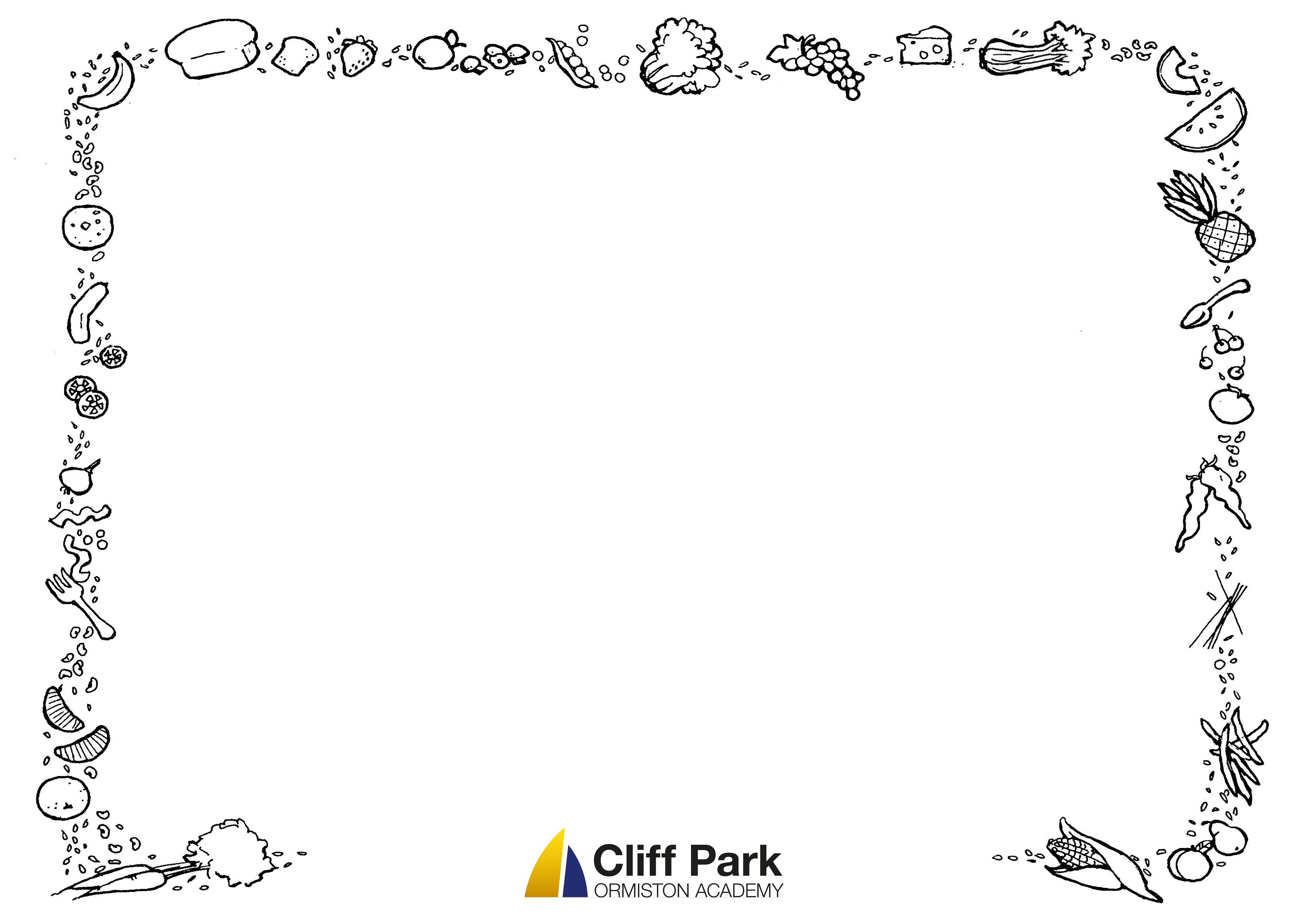 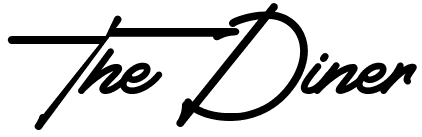 Drink Tariff
Oasis                                     £1.60 
MilkCarton                           £1.10       
Radnor Splash                     £1.00
Radnor Fizz                          £1.00
OMJ Can                                 95p
Radnor Can                  95p 
                          Susso Can                     95p 
                          Juice Burst                    95p 
                          Capri Sun                      85p 
                          Milkshakes                   60p
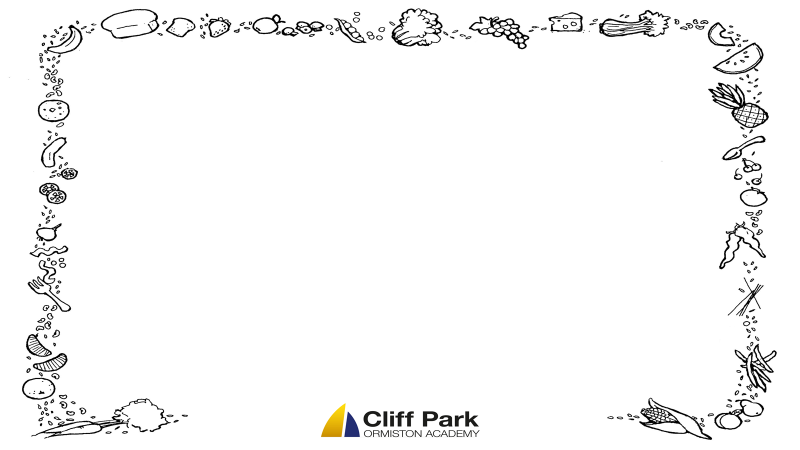 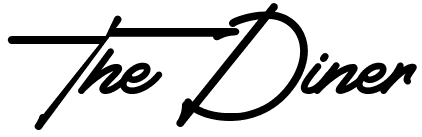 Grab & Go
Thursday
Beef Burger or Cheeseburger
BBQ Pulled Pork Flatbread
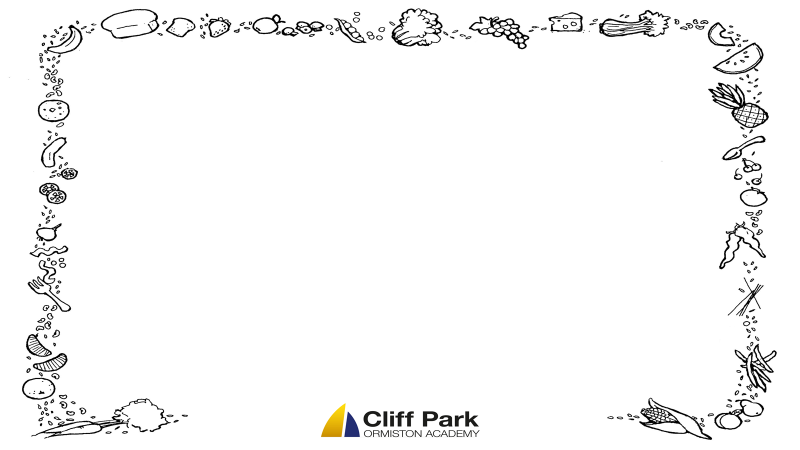 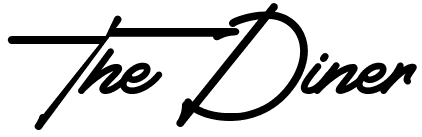 Lunch Menu
Friday 
Main- Fish & Chips Served with Baked Beans or Curry Sauce 
Vegetarian- Pasta Bake Served with Garlic Bread 
Vegan- Jackfruit Burger Served with Chips  
Dessert of the Day- Sponge & Custard
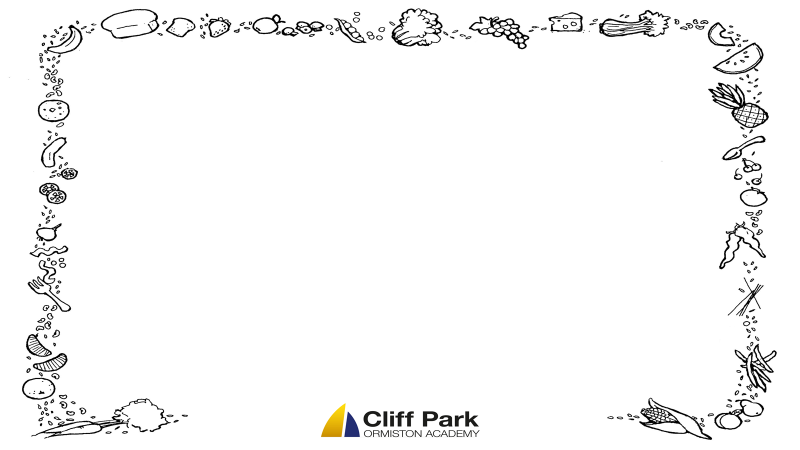 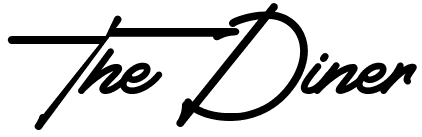 Grab & Go Cold Option
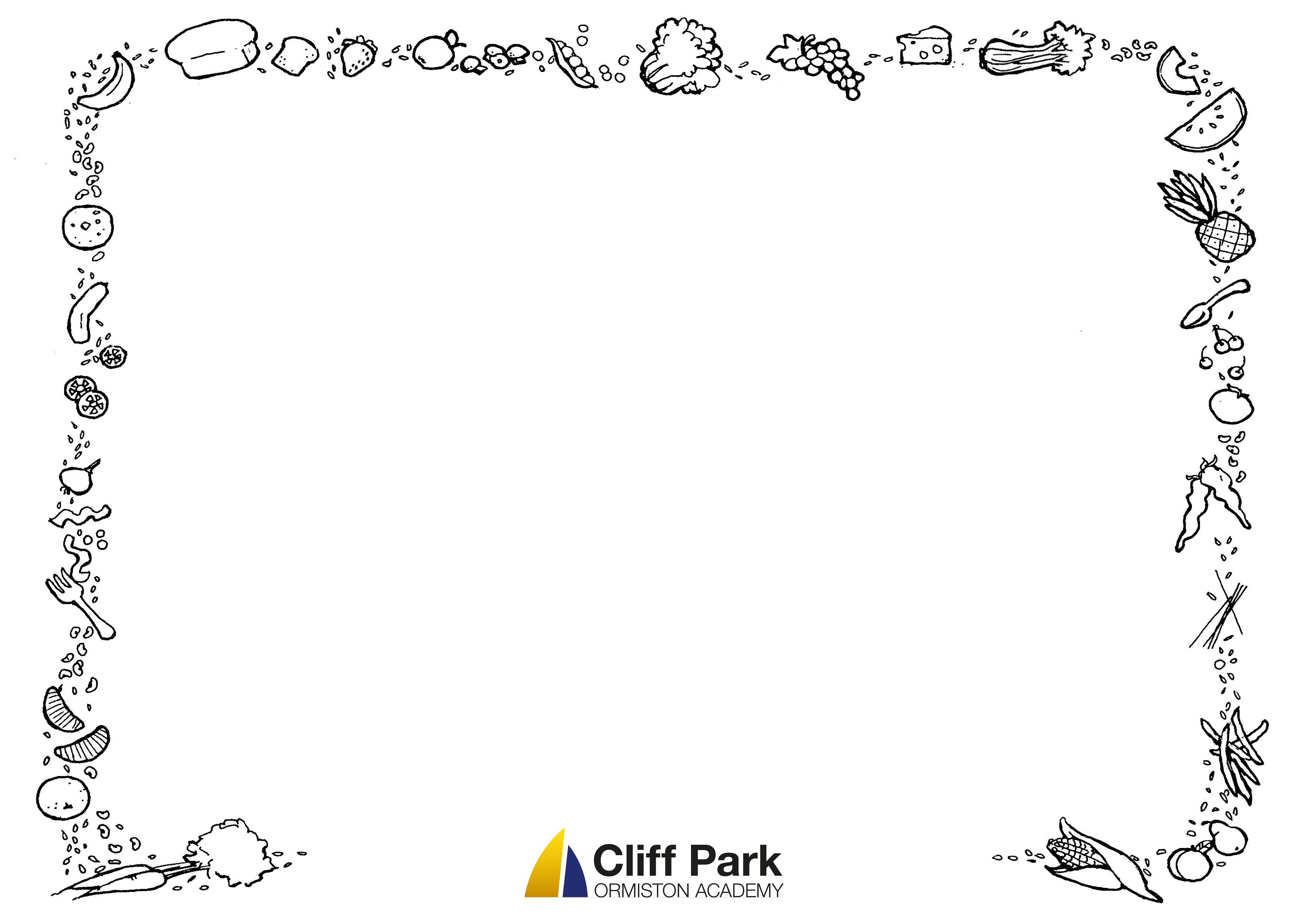 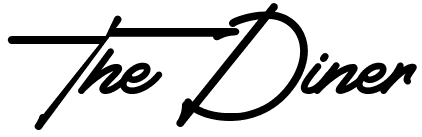 Drink Tariff
Oasis                                     £1.60 
MilkCarton                           £1.10       
Radnor Splash                     £1.00
Radnor Fizz                          £1.00
OMJ Can                                 95p
Radnor Can                  95p 
                          Susso Can                     95p 
                          Juice Burst                    95p 
                          Capri Sun                      85p 
                          Milkshakes                   60p
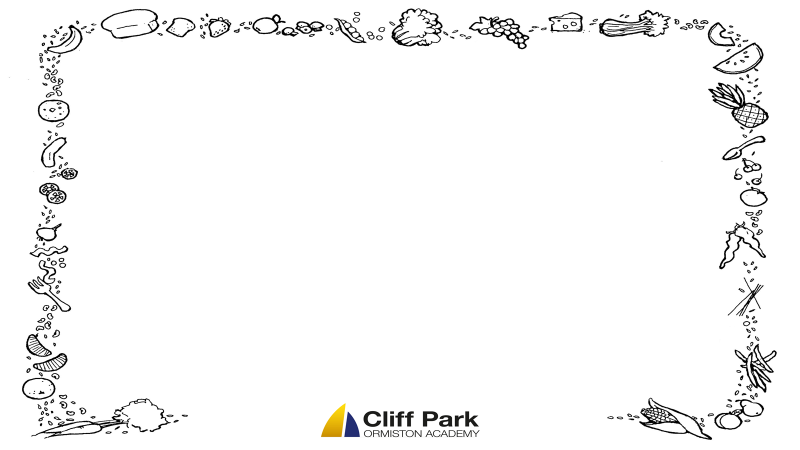 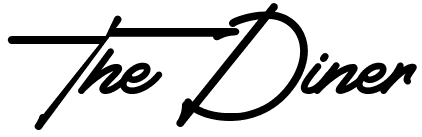 Grab & Go
Friday 
Fishcake Burger
Chip Cone
Cheesy Chips